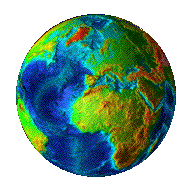 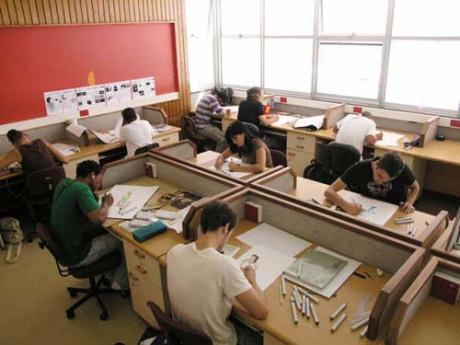 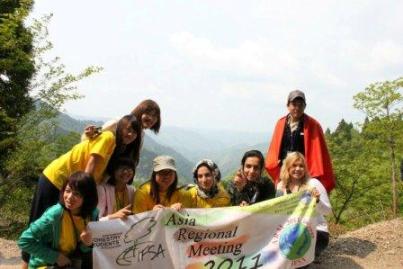 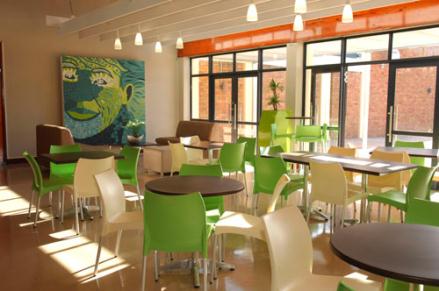 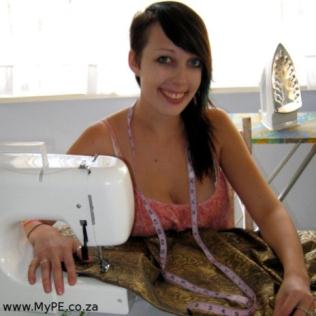 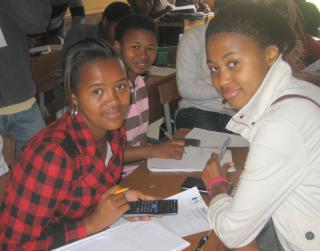 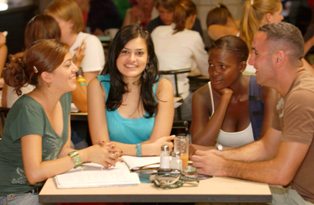 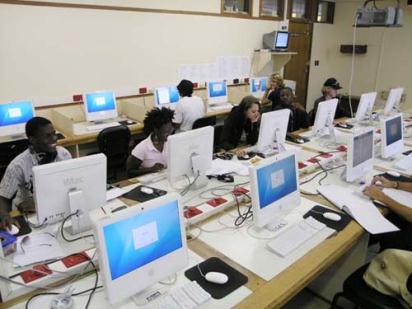 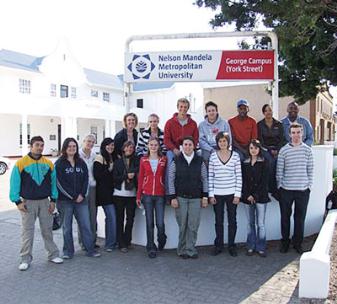 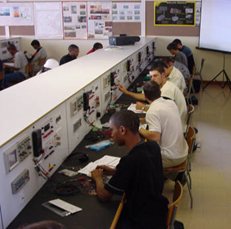 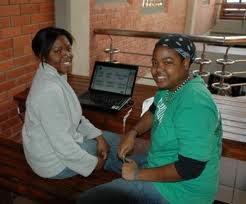 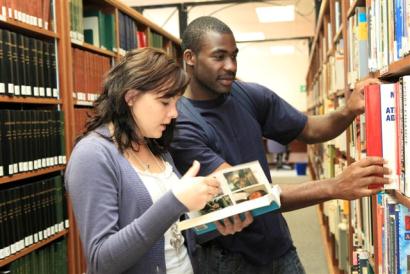 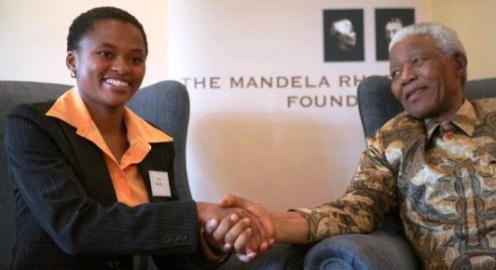 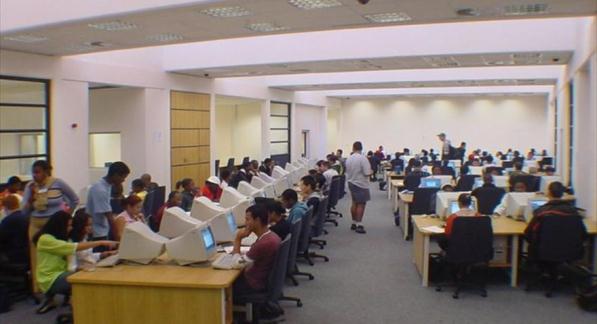 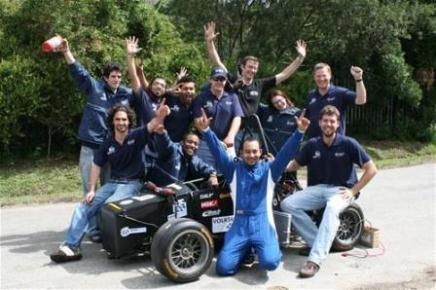 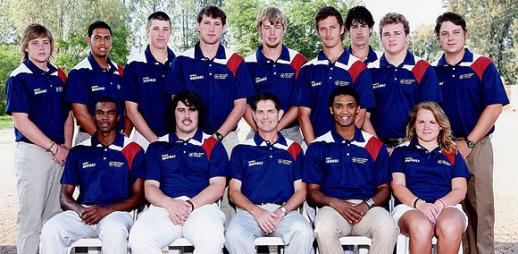 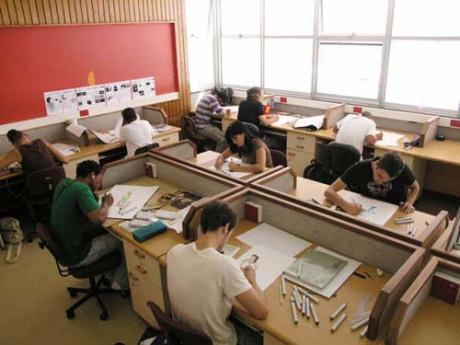 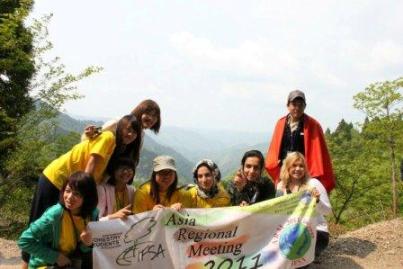 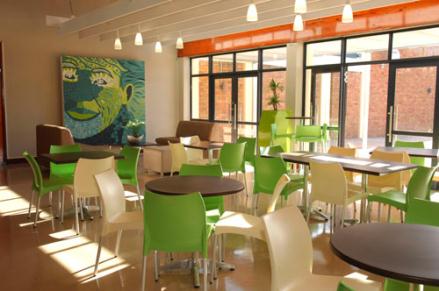 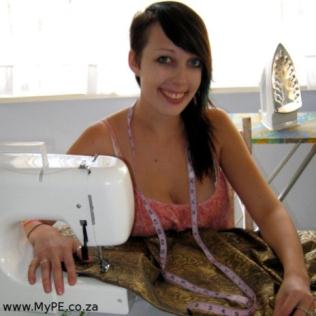 Getting the most out of lectures


Presented by 
Student Counselling, Career & Development Centre

Nelson Mandela Metropolitan University
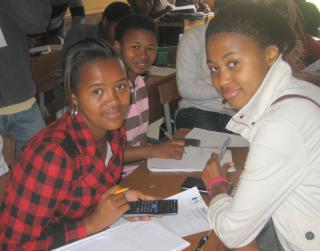 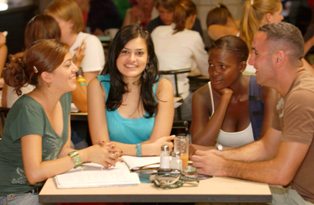 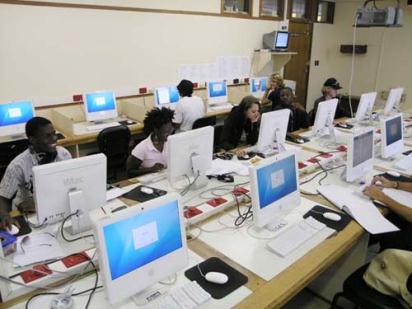 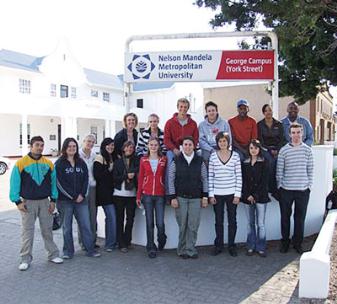 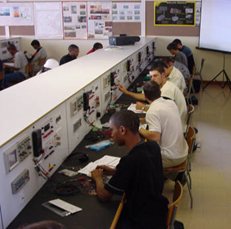 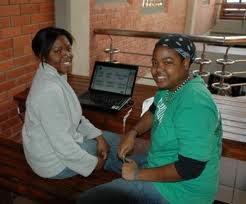 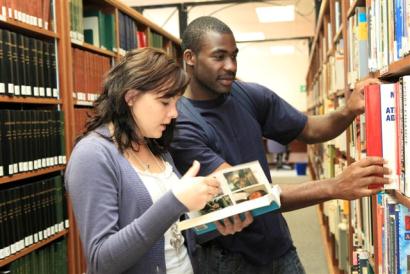 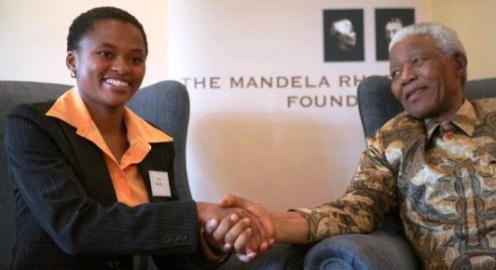 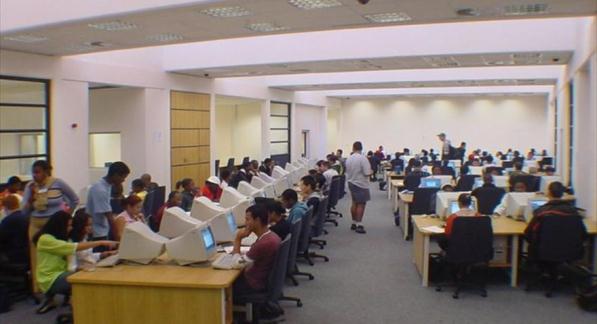 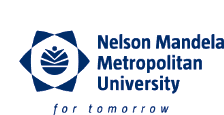 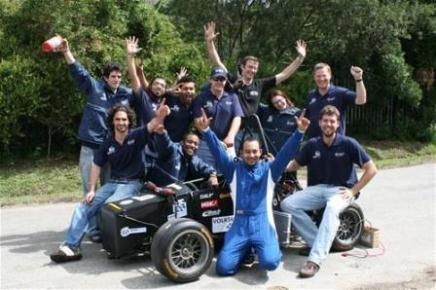 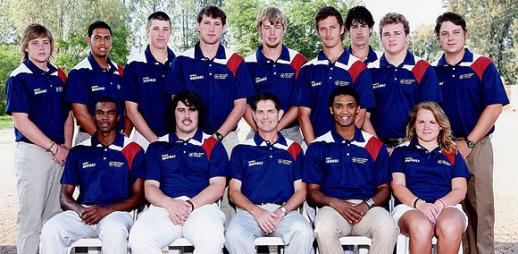 OUTSIDE LECTURES
IN LECTURES
Be there
Prepare
Question
Look and Listen
Concentrate
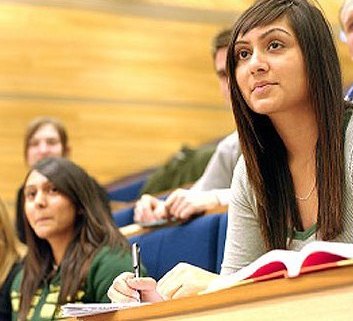 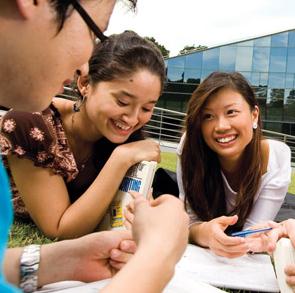 Read
FOCUS ON CONTENT AND COMPREHENSION
Understand
Select
Revise
Take notes
Review
Question
Make good notes
Fill the gaps
OUTSIDE LECTURES
IN LECTURES
Be there
Prepare
Question
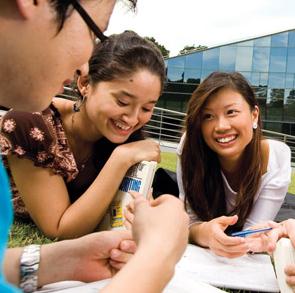 Read
FOCUS ON CONTENT AND COMPREHENSION
Make good notes
Fill the gaps
PREPARATION: why pre-read?
IT HELPS YOU TO:
Focus during lectures
Listen more accurately and understand better
Follow the lecturer more easily
Concentrate and be more receptive
Identify gaps in your understanding
Identify questions you need to ask
Be critical in class
PREPARATION: How to pre-read
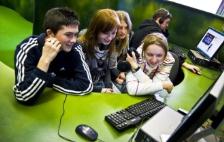 THE OBSERVING PART:
Read the study guide so you know what the lecture is about
Browse through the chapter so you can get an idea of what the chapter is about. DO NOT READ THE ENTIRE CHAPTER
Pay attention to headings, sub-headings, diagrams, tables, graphs and words in bold so that you know how the topics are linked and how the author has organised the material
Read the summary – it should give you an overall view of the chapter
PREPARATION: How to pre-read
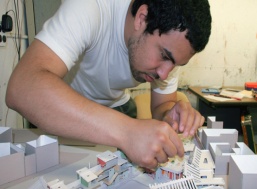 THE DOING PART:

Find key sentences in each paragraph so that you have a general idea of what each paragraph is about
Take note of the order of the headings 
Ask questions that you would like answered during the lecture so that you can follow the lecturer
Make an outline so that your notes are more organised and you can follow the lecture more easily
PREPARATION: How to pre-read
SUBJECT NAME    	First and Last name
				Lecture title
				Date
The Cornell note-taking method
Questions, 
Subtitles,
Subheadings etc. 
here
6cm
15cm
PREPARATION
PRIOR TO CLASS:
Have the material ready and homework completed
Have a list of questions prepared that you did not understand from the text
Have all materials ready
GETTING TO CLASS:
 Get to class early
Choose a seat near the front or in the middle
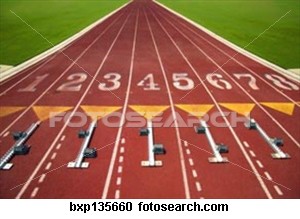 Action plan: Preparation for me would mean that I will ..................
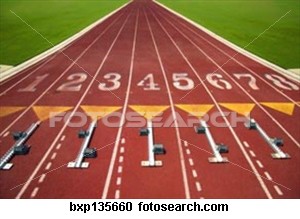 Action plan: Preparation for me would mean that I will ..................
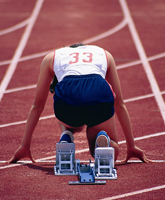 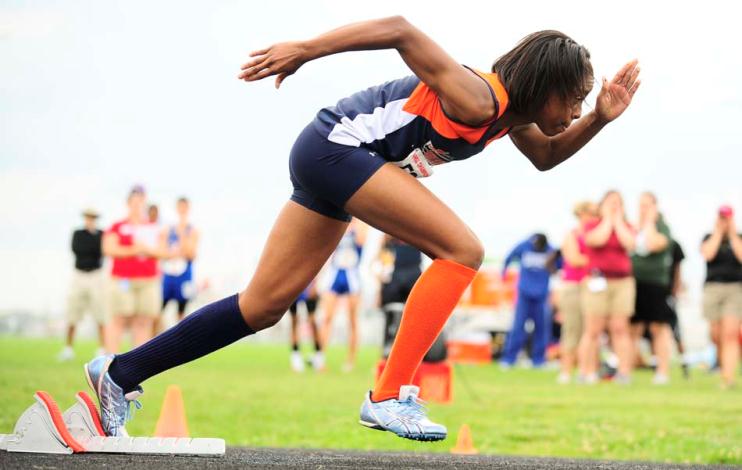 OUTSIDE LECTURES
IN LECTURES
Be there
Prepare
Question
Look and Listen
Concentrate
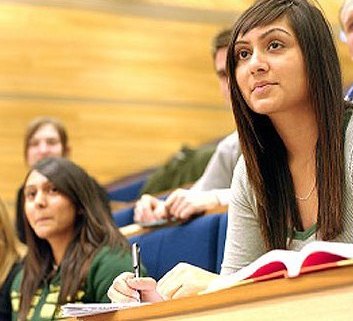 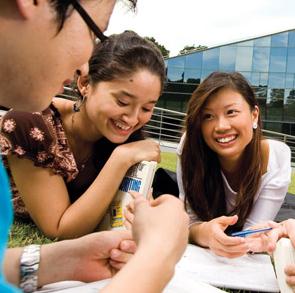 Read
FOCUS ON CONTENT AND COMPREHENSION
Understand
Make good notes
Fill the gaps
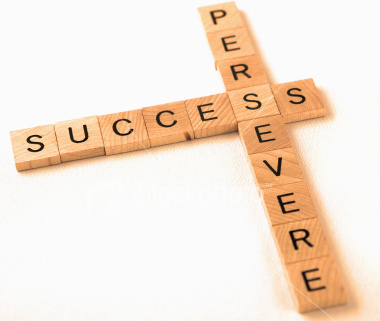 Will do
Can do
Want to
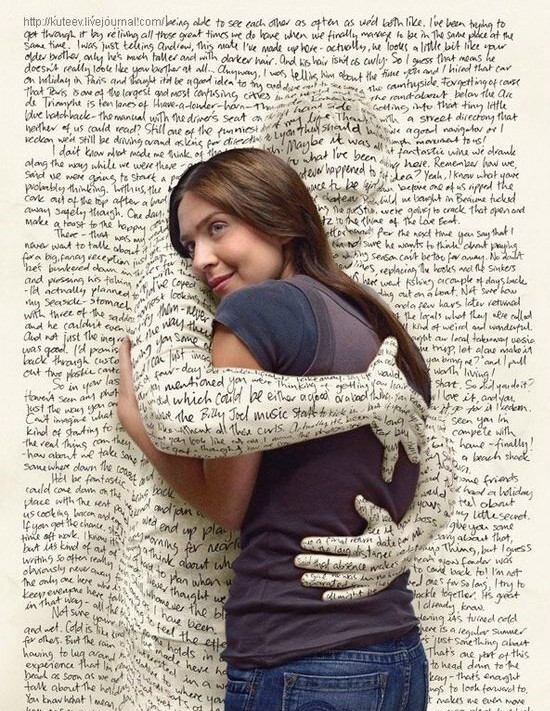 Words have power
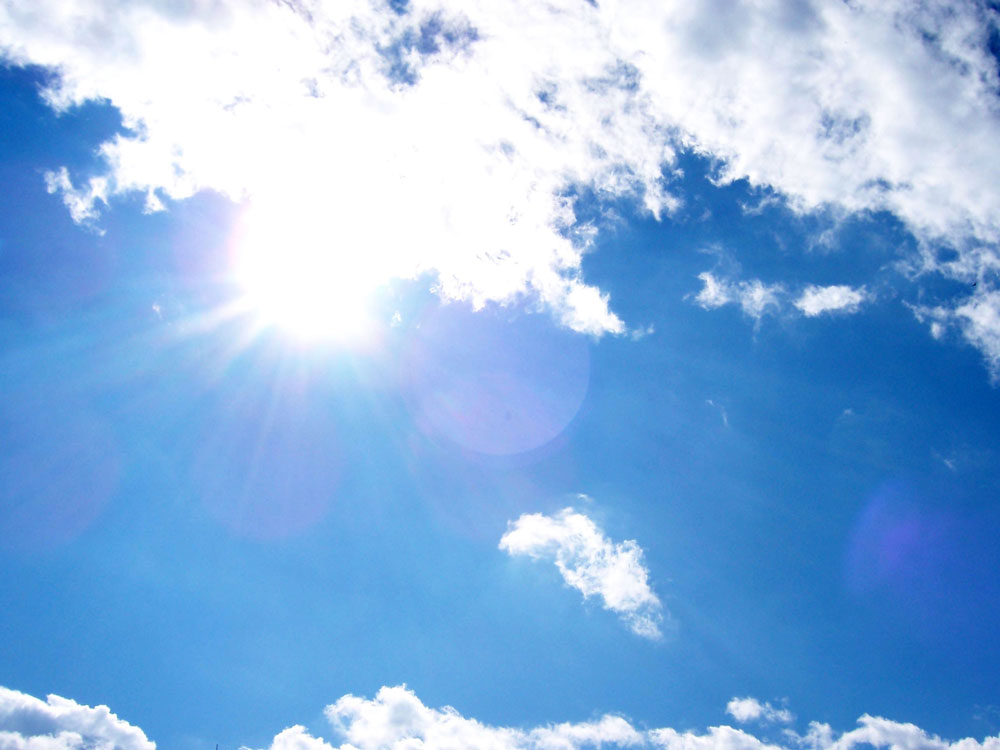 I can’t

I quit

 Life’s unfair
I can

I will

I choose to persevere
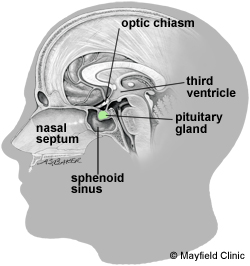 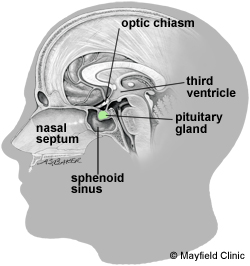 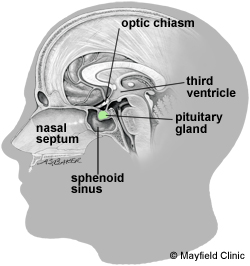 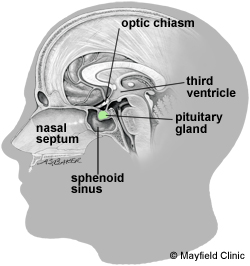 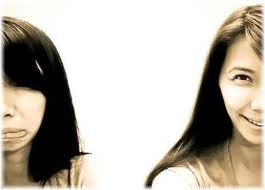 I can’t

I quit

 Life’s unfair
I can

I will

I choose to persevere
IN LECTURES: Attending lectures
When attending class do you:

Arrive on time?
Bring the correct materials (textbook, course hand-outs, notepad and pen)?
Arrive ready to listen?
Pre-read where possible?
IN LECTURES: Attending lectures
When attending class do you:
Listen with a purpose (what is your goal for the lecture)?
Critically involve yourself; ask questions to the presenter or yourself?
Pay attention/focus?
Take notes?
OUTSIDE LECTURES
IN LECTURES
Be there
Prepare
Question
Look and Listen
Concentrate
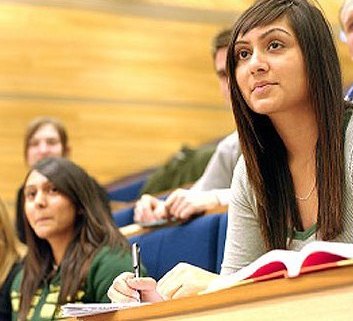 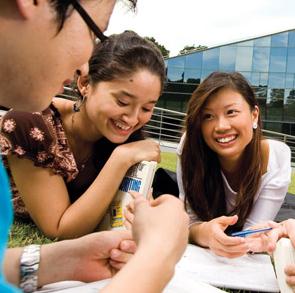 Read
FOCUS ON CONTENT AND COMPREHENSION
Understand
Select
Take notes
Question
Make good notes
Fill the gaps
IN LECTURES: Taking notes
How do I know what is important?
Reviews given at beginning of class
Repetition
Material written on blackboard/ transparencies
Summaries given at end of class
Note what you don’t know so you can focus on it later during revision
IN LECTURES: Taking notes
Listen out for:
Emphasis 
  tone of voice and gesture
  amount of time lecturer spends on points
  number of examples lecturer uses
Word signals
There are two points of view…
In conclusion…
This is important….
Remember this...
IN LECTURES: Taking notes
esp. = especially
between = btwn
Think up as many symbols/abbreviations for existing words as possible

Add them to your list
Group = gp
before = b4
DO NOT USE THESE ABBREVIATIONS IN YOUR TESTS/EXAMS/ASSIGNMENTS
ACTION PLAN: IN LECTURES
DURING CLASS
Take good notes
Listen actively
Ask questions
Take some time to re-focus
END OF CLASS
Ask classmates about sections of your notes you were unable to complete
Ask the lecturer about any additional information
Clean up your notes
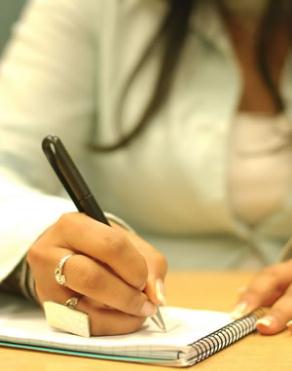 Describe your current attitude towards being in lectures: 
Wow, I’m on track 
 I’ll go to lectures when I feel like it
 Oops, I did not realise that I needed       
     to take notes in a certain way
 Okay, I would like to consider
     benefiting from attending lectures
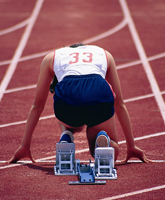 I could start with ........... course 
Action plan: Being in lectures for me would mean that I will ..................
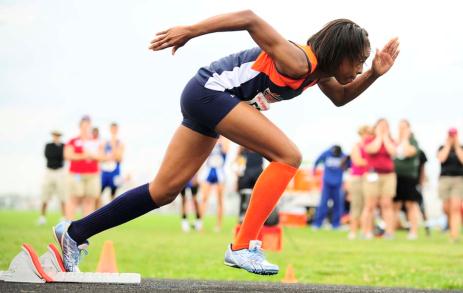 OUTSIDE LECTURES
IN LECTURES
Be there
Prepare
Question
Look and Listen
Concentrate
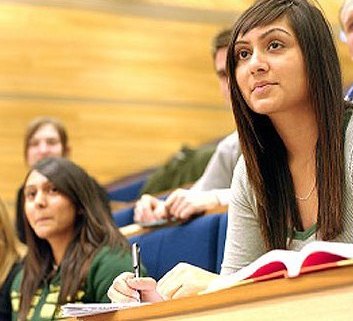 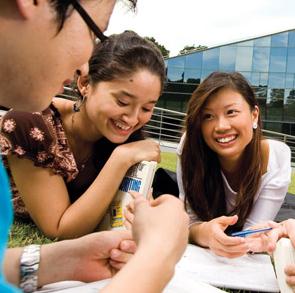 Read
FOCUS ON CONTENT AND COMPREHENSION
Understand
Select
Revise
Take notes
Review
Question
Make good notes
Fill the gaps
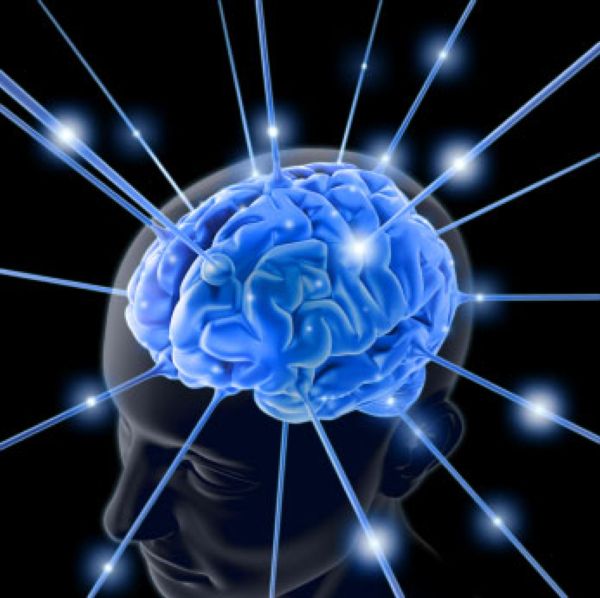 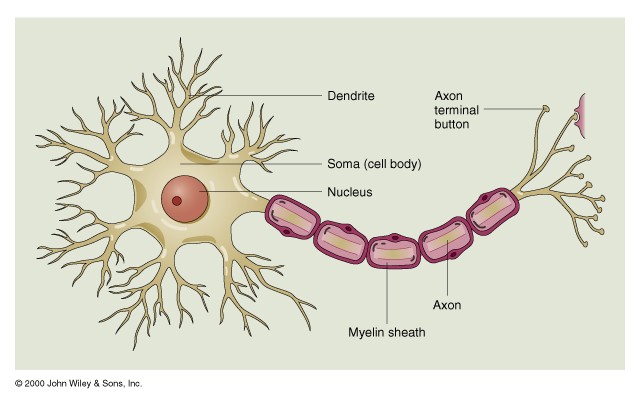 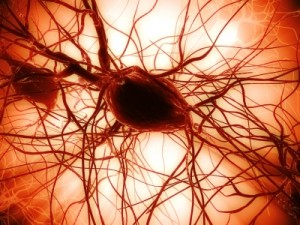 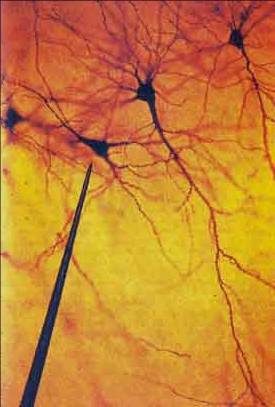 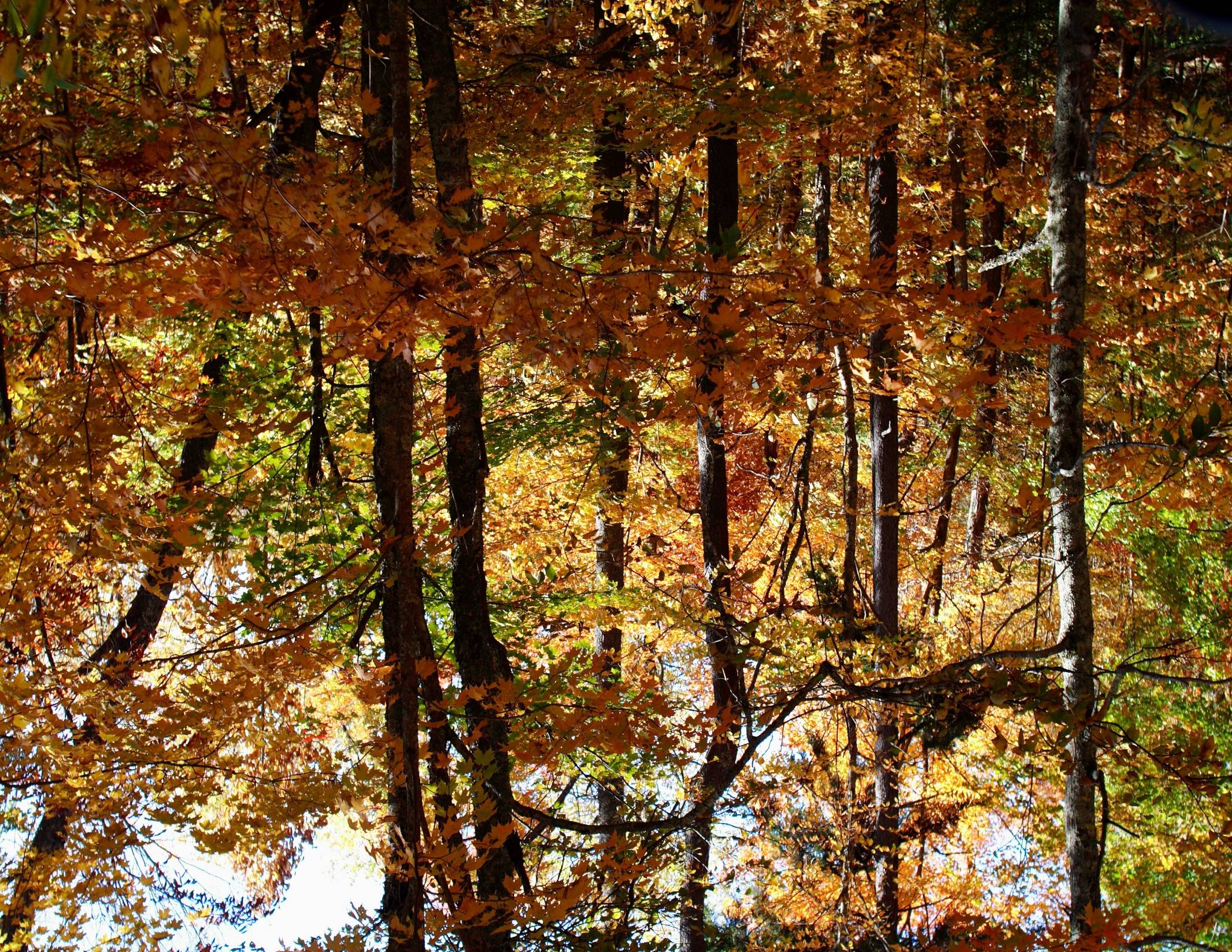 Dendrites
Forest of trees
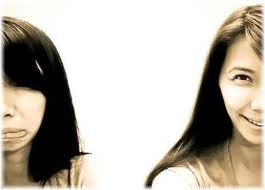 Attitude 
is a 
choice
Attitude 
determines 
destiny
AFTER THE LECTURE: Organising your notes
Review your notes daily

Integrate the notes you made                  during pre-reading, class notes,                   textbook readings and other                recommended readings

  File your notes ASAP after lectures
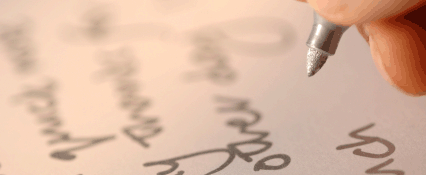 NB
AFTER THE LECTURE: Organising your notes
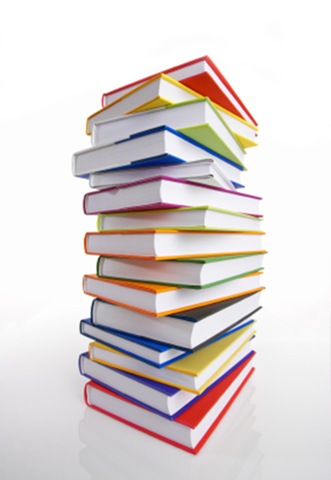 INTEGRATING YOUR NOTES:
Extract main ideas worth
    remembering
Focus on key details
Use key words and phrases
Write only enough to give 
    main idea
AFTER THE LECTURE: Organising your notes
ACTION PLAN 

Take some time to                                       review
Say it out loud
Review the notes of the previous lecture at least once before you attend class again
Talk with your lecturer
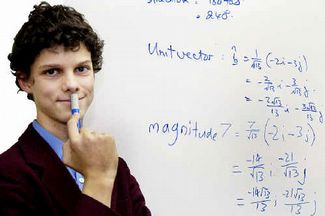 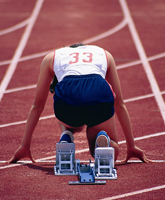 I would like to focus on …………………………………………. 
Action plan: After lectures for me would mean that I will ....................................................
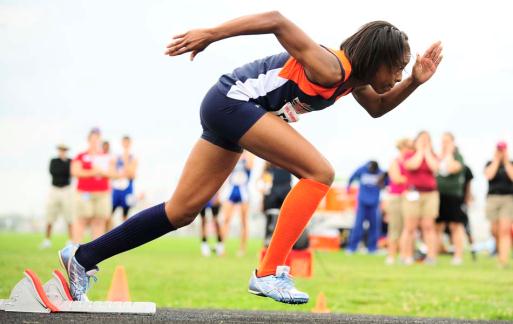 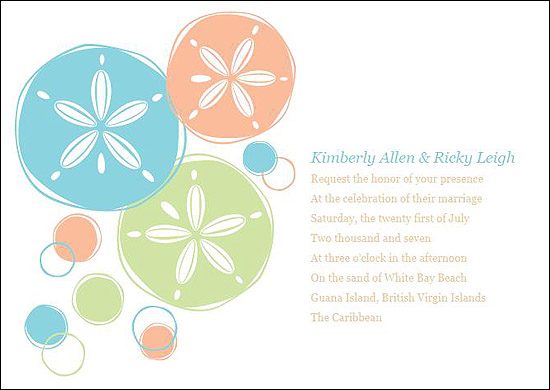 Invitation
You are invited to attend workshops that will help you unleash your brain power.
A range of workshops related to increasing your memory retention and concentration capacity are offered by Student Counselling and CTLM (Centre for Teaching & Learning) on all campuses.

We look forward to seeing you soon!
OUTSIDE LECTURES
IN LECTURES
Be there
Prepare
Question
Look and Listen
Concentrate
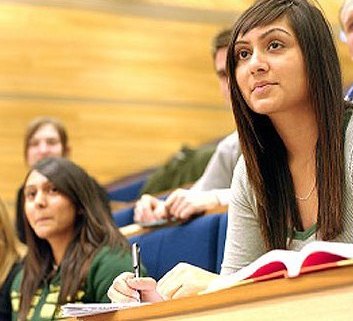 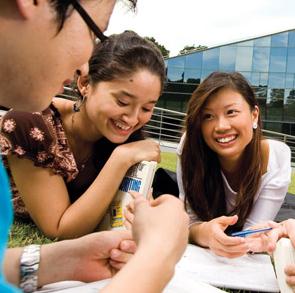 Read
FOCUS ON CONTENT AND COMPREHENSION
Understand
Select
Revise
Take notes
Review
Question
Make good notes
Fill the gaps
What have I learnt?
My key strengths are…
My most interesting discovery was….
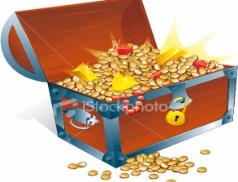 What will I do differently from now on?
My intentional growth area(s) will be…
Thank you
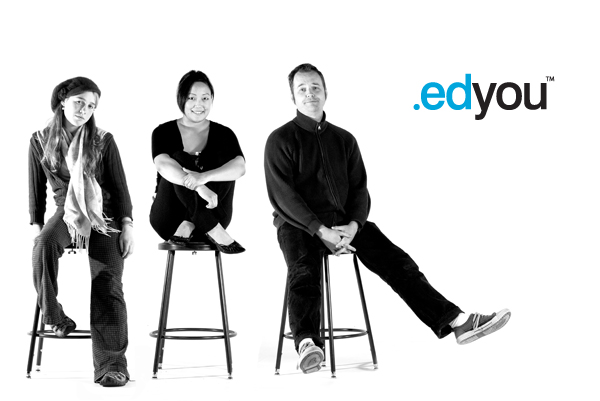